Сказки    К.И. Чуковского
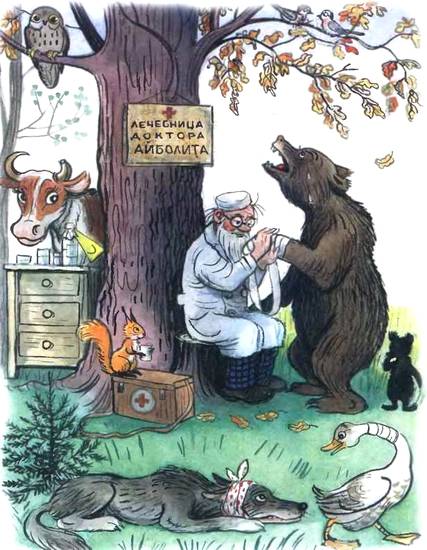 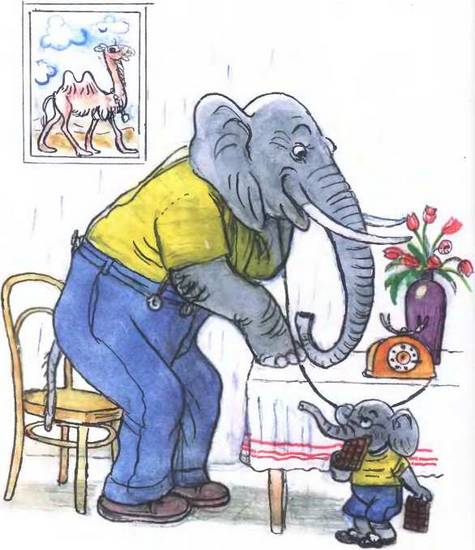 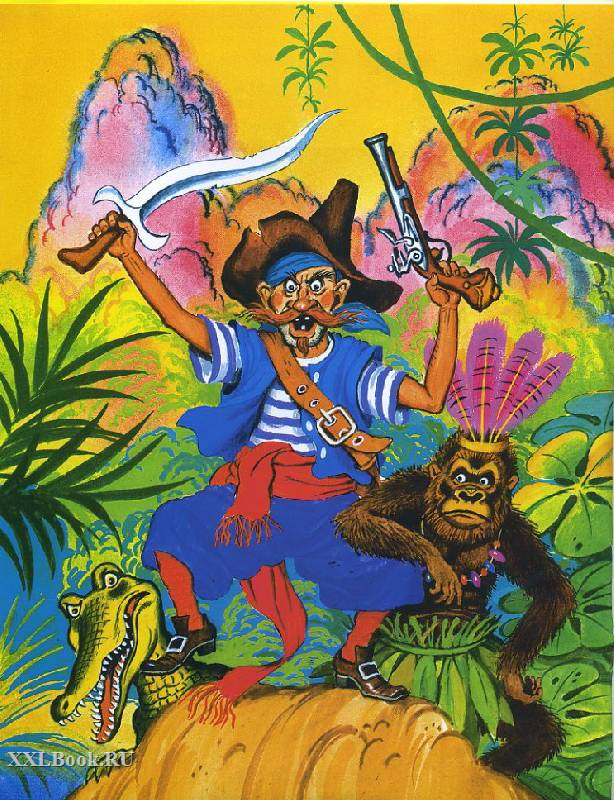 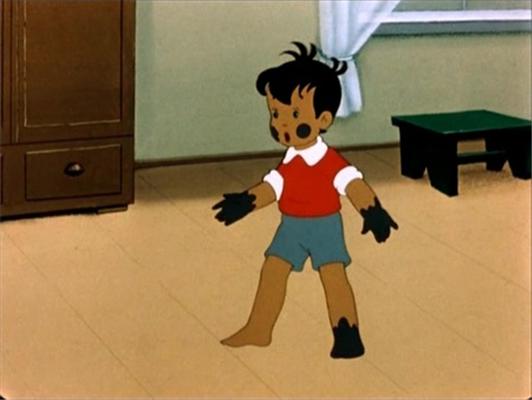 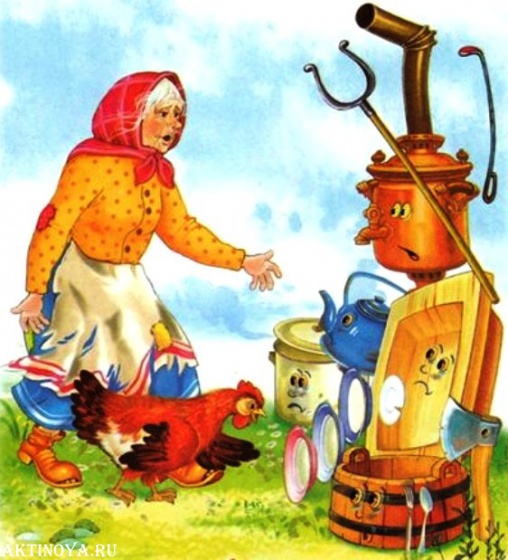 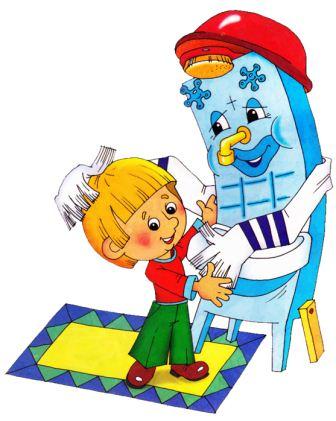 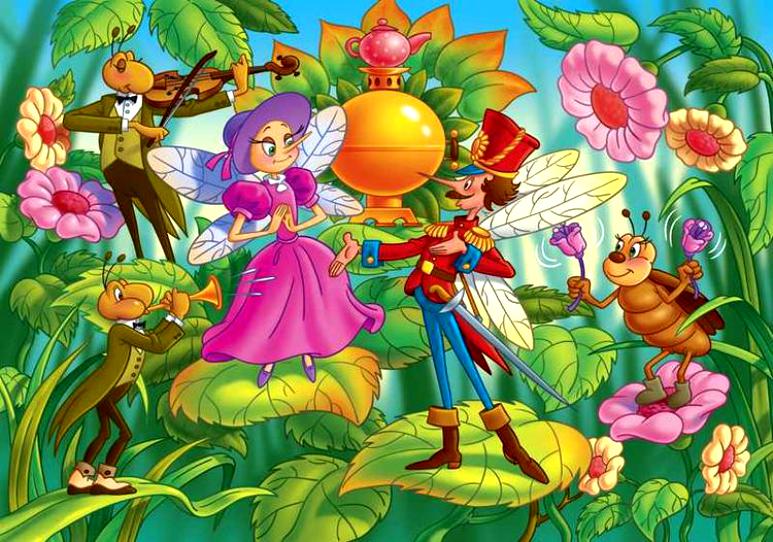